MOM Basics and Traces
Tracking Messages Through MOM
What is MOM?
Message Oriented Middleware (MOM) used in v4.5 HIS Interfaces, or limited v4.0.7
Think of it as the SCC event processor and viewer.
Main Message screen: a user can investigate how an action in one application did not produce the expected outcome in another application or external system.
High level flow of messages. 
	RCV > MOM > DC > OE > WS > MOM > SND
Enterprise Service Bus Result Reporting (ESB-RR) interaction
MOM Integrated Diagram
[Speaker Notes: Software infrastructure focused on sending and receiving messages between distributed systems. 
The MoM service is an accumulating point for trigger messages which include SoftLab, SoftMic, SoftBank, SoftGenetics and other SCC Soft Computer applications.]
What are MOM Events?
Every external (e.g. HIS orders) and internal action (e.g. SPECIMEN_RECEIVED)..

Any process that produces a change within SCC modules.  

Includes the final processing and translation before a message gets sent out (e.g. old SND interface). 

Includes Data Collectors and calls to various Web Services
[Speaker Notes: This also includes Data Collectors and calls to different web services.]
MOM Order Entry Events
Specimen Events
SPECIMEN_ADDED
SPECIMEN_BARCODED
SPECIMEN_COLLECTED
SPECIMEN_RECEIVED
Test Events
TEST_ADDED
TEST_CALLED
TEST_CANCELED
TEST_RELEASED
TEST_CALLED_MODIFIED (XO)-New
Order Events
ORDER_ADDED
ORDER_MODIFIED
ORDER_RECEIVED
ORDER_RESEND
MOM Patient Events
Patient Events
PATIENT_ADDED
PATIENT_DELETED
PATIENT_MERGED
PATIENT_MODIFIED
Visit Events
VISIT_ADDED
VISIT_DELETED
VISIT_MODIFIED
VISIT_NUM_CHANGED
DMI Events
DMI_ACTION_RESULTED
DMI_CONTAINER_ACTION
DMI_TEST_CANCELLED
DMI_TEST_RESULTED
MOM Event Processing
Parent > Child Event flow
MOM Parent & Child Message
Parent Message



Child Message
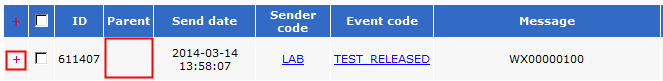 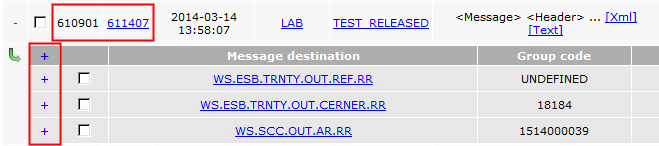 [Speaker Notes: Top search bar has ID, Parent, Send date, Sender Code, Event Code, Message, Attributes, Total Status]
MOM Sub-Child Messages
Information from each destination.
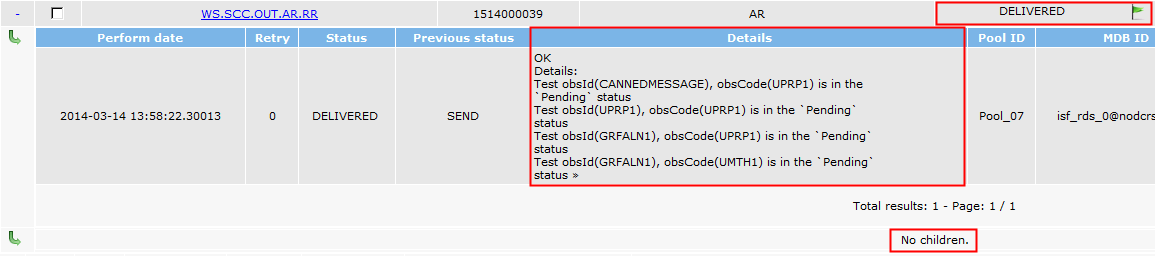 [Speaker Notes: Child header: Message destination, Group code, Destination Group Code, Status, Status date, Retries, Show Group, What’s blocking

Destination Header: Perform date, Retry, Status, Previous states, Details, Pool ID, MOB ID, Result code, Processing code, Processing time (ms), ESB Instance]
Processing MOM Events
Services
LAB Patient Service
LAB Requisition Service
GENE Patient Service
G`ENE Requisition Service
CSM Services
Translation Service
… and more
Data Collectors
CMN_SIN_ADC – changes patient level notification to order level notification (XO)
CMN_SIN_NSDC – data collector for specimen data
CMN_SIN_PDC – data collector for patient data
CMN_SIN_QDC – process results messages for whole order ORDER_RESEND, REPORT_REACTIVATED, creates child for each orderable test
CMN_SIN_RDC – data collector for results
CMN_SIN_TDC – data collector for test data
CMN_SIN_VDC – data collector for stay / visit data
Using MOM
Best point to gather data for STAR or TMS tickets.

Multitude of search criteria, additional options, dropdowns, etc. 

Track internal processing (verification, collection, receipt, etc.)

To intelligently track processes and you need to know the basics

Remember  to use the “+” red plus and “+” blue plus
MOM Application Location #1
SoftUpdate>Right Click>Applications
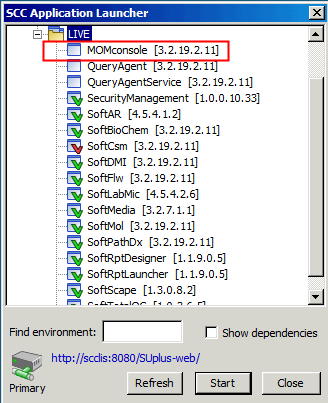 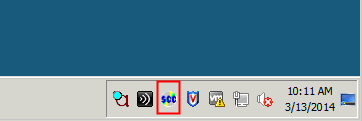 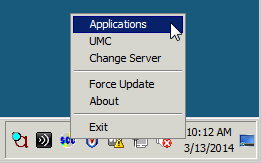 MOM Application Location #2
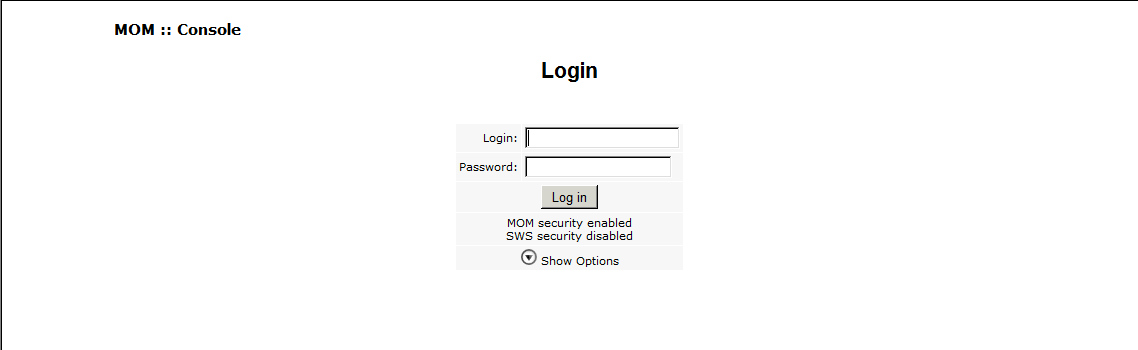 [Speaker Notes: Log in to SoftLab. Go to  Tools>MOM Console. This option]
MOM Application Location #3
[Speaker Notes: Log in to DMI. Bottom right is a web address. Left click on the web address and the SoftDMI web console comes up. The 7th option down is the MOM web console. Click on it and you will see the login screen.]
MOM Application Shortcut Pathways
http://nbaixlab001a.net.$client.org:7700/gcm/console/
http://nbaixlab001a.net.$client.org:7700/mom/console/
http://nbaixlab001a.net.$client.org:7700/csf/translation/
MOM Main Screen
MOM Search Dates, Attributes
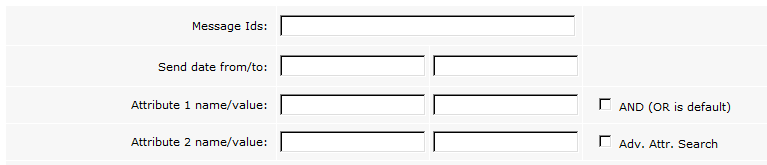 MOM Attributes Example 1/2
MOM Attributes Example 2/2
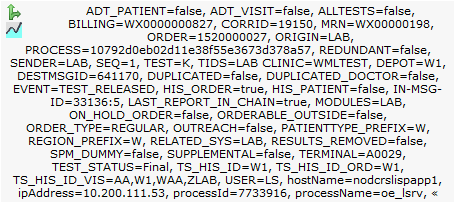 MOM Event codes, etc.
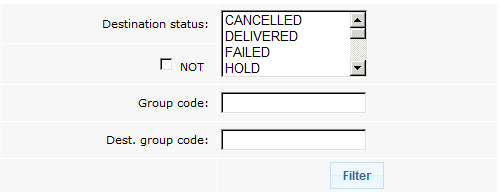 [Speaker Notes: TEST_ADDED, TEST_RELEASED]
Destination status
DELIVERED (0) - delivery succeeded	
DATA_ERROR (1) - indicates wrong data in message
TRANSPORT_ERROR (2) - indicates some temporary connection problems
INTERNAL_DATA_ERROR (3) - as above, however it can indicate that some internal requirements are not met
WAIT_ACK (4) - delivery status will be confirmed later
REPLACED (5) - destination together with delivery status published some other messages (replaced main message by another)
IN_PROCESS (6) - this is MOM internal status – means only that message is currently processed
UNDELIVERABLE (7) - status is set whenever MOM is not able to route message – there is no appropriate mapping in MOM setup or there is no routing defined in Delivery Result response
SKIPPED (8) - status indicates that MOM has skipped message processing (there was no WS call for this message on destination)
SKIPPED_BY_DEST (9) - status informs about skipping of message done on destination (so the WS call has been done but destination has skipped further message processing – usually in the ‘details’ section in MOM the user should find the reason of skipping)
RESOURCE_BUSY (10) - status similar to TRANSPORT_ERROR – indicates temporary application (not connection) problems like (record locks)
TIMEOUT_ERROR (11) - this is subtype of TRANSPORT_ERROR – indicates problem with lack of response by destination after timeout period
SKIPPED_FAILED (12) - this is result code that works like a WARNING - e.g. there is some setup problem that needs to be fixed (the difference between SKIP_FAILED
MOM Extra Search Criteria
Result Code list
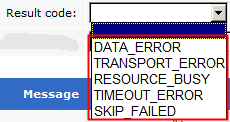 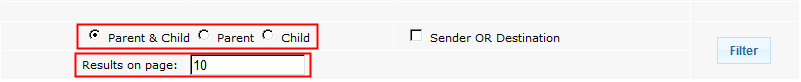 MOM Parent Messages
[Speaker Notes: Top search bar has ID, Parent, Send date, Sender Code, Event Code, Message, Attributes, Total Status]
MOM Child Messages
[Speaker Notes: Child header: Message destination, Group code, Destination Group Code, Status, Status date, Retries, Show Group, What’s blocking

Destination Header: Perform date, Retry, Status, Previous states, Details, Pool ID, MOB ID, Result code, Processing code, Processing time (ms), ESB Instance]
Delivery troubleshooting
MOM Console – Messages Tab

			Link to Routing review
			GenIndex preview			
			HL7 message created indicator
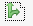 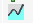 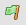 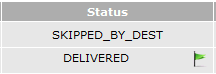 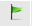 MOM Routing Review
MOM Routing Review
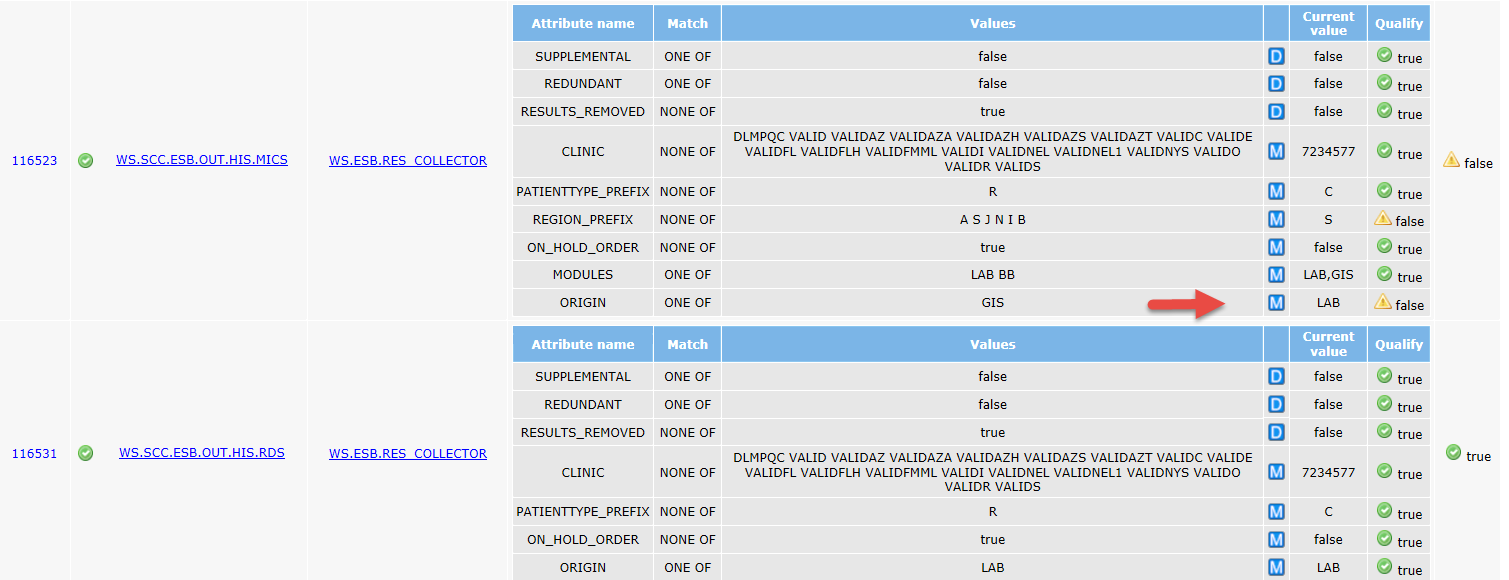 MOM GenIndex view
Information in GenIndex
MOM Console
BB Sender
HL7 message: 149499032
Sender code: BB, Event code: TEST_CANCELED, Destination: WS.SCC.ESB.OUT.HIS.MCF Queue path: $UDIR/db/dat/I/HIS/mcf_out/ 
MSH|^~\&|LAB|SCC|MCAOIFOUT|MCA|201509300208||ORM^O01|149499032-2015093001|D|2.4PID|||6638286||CERTPT^TIFFANY^^^MRS.||19901204|F||W||||||||MCF930354642PV1|||FH4NB^437^A||||12281093^PRESUTTI^RICHARD^JOHN||||||||||12281093^PRESUTTI^RICHARD^JOHN|RORC|OC|2124944553|D731000191:72|D731000191|||^^^201508311333^^R||201508311333|||12281093^PRESUTTI^RICHARD^JOHN|FH4NB^B8||201509300206OBR|1|2124944553|D731000191:72|JABRH^ABORH||||||||||||12281093^PRESUTTI^RICHARD^JOHN||||||201509300206||JHBB|X||^^^201508311333^^RNTE|1||ABORH was cancelled on 09/30/2015 at 02:06; Auto-cancellation by Newshift|TCANC
HL7 Message View
Message Scenarios
Inbound:  Not Happy Day Scenario
A message does not post due to a unexpected setup issue
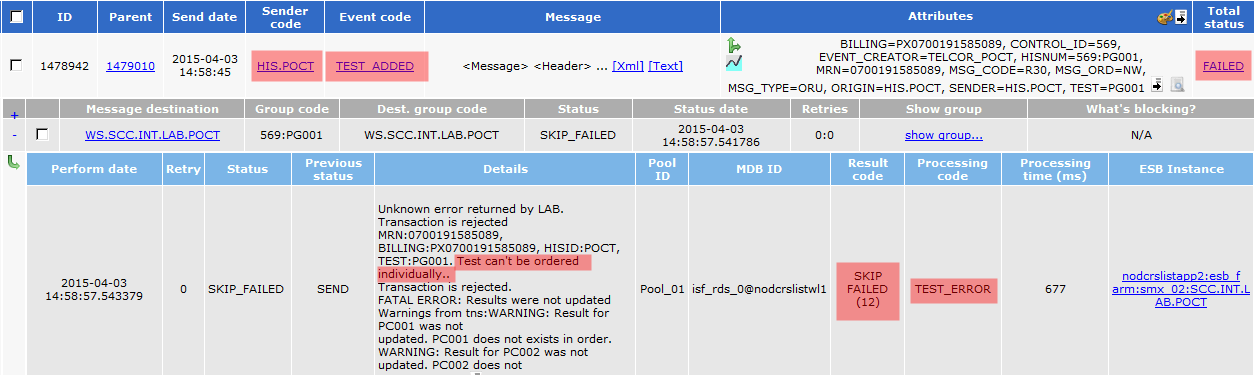 Send Number Wait Ack
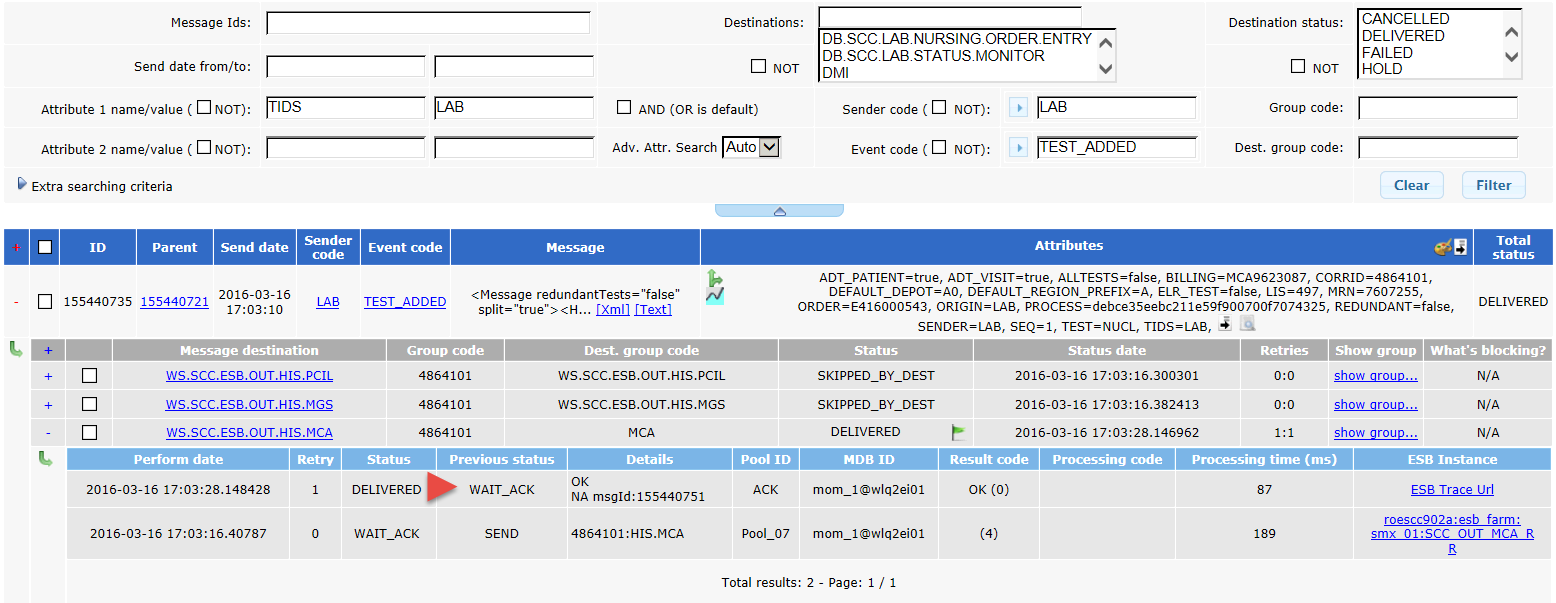 HOLD Status
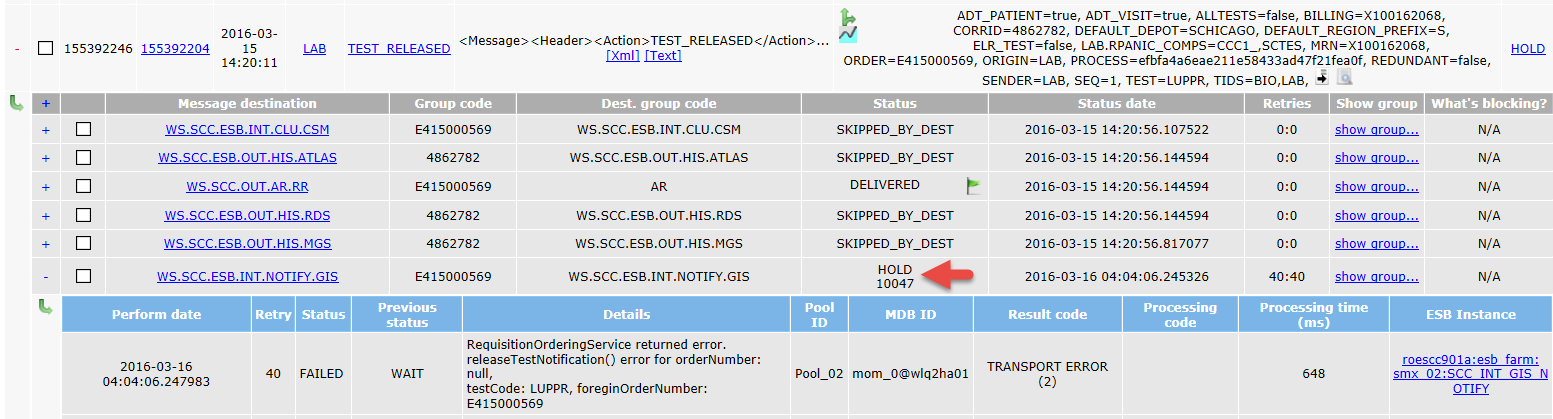 Summary
MOM is Message Oriented Middleware that routes various Events to Services and Destinations.

MOM is where you want to go when looking for outbound traces.

There is a lot of information and searches possible so – practice, practice, practice!
MOM Basics and Traces
The Browser Based Trace Viewer
Introducing: The Trace Viewer
Designed to speed up searches

Allows searches through very large traces.

Don’t forget! The best way to do any search is to gather information first (e.g. MRN, Order #, etc.)

Ready? Set... Let’s go!
Searching Interface Traces
The Trace Viewer Screen
Rather surprising isn’t it?

Plain but powerful!
Search Example
Search Example
Tail Search
Tail search is not specific

Don’t do this...

Searches based on two criteria only
Searches from the bottom of the trace
Searches up the number of lines in the Tail Search box.
Tail Search – 40 Line ExampleBottom Up
Modifying Default Values
You can adjust the Trace Viewer!

Default field values are:
Lines After = 20 (50-100 prefer)
Lines before = 5 (15 prefer)
Page size (Tail Search) = 80 (800 prefer)
HTTP Show = Y 
(This means the HTTP trace viewer is on.)
Default Settings Location
Setup>Settings/Definitions>Definitions tab>COMMON>HTTPTraceSettings
How To Adjust Default Values
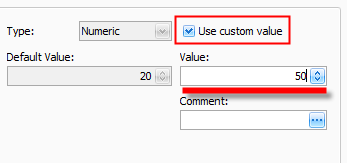 Summary – New Trace Search
Best way to search traces is to gather information first (e.g. MRN, Order #, etc.)

Remember - the ‘Search’ box is CASE sensitive.

Tail search is not specific, bottoms-up!

Adjusting default value fields for the New Trace Viewer is easy!